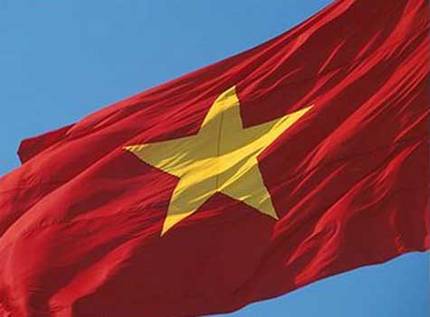 Национальные парки Вьетнама
Вьетнам - одна из немногих стран мира, сохранившая богатую цивилизацию и уникальную самобытную культуру.
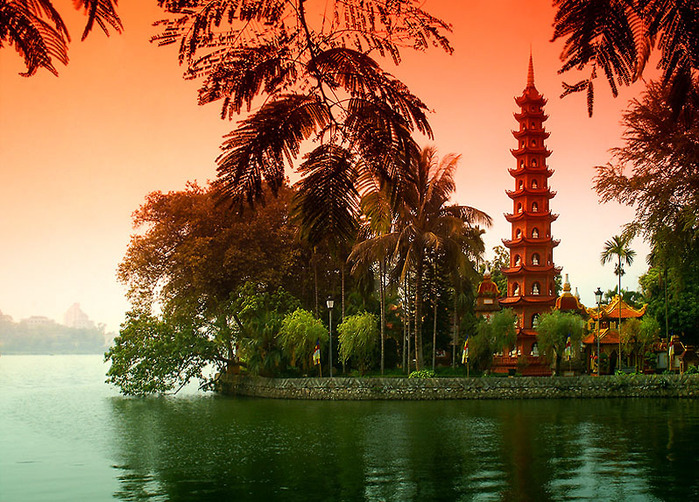 Во Вьетнаме около 30 национальных парков
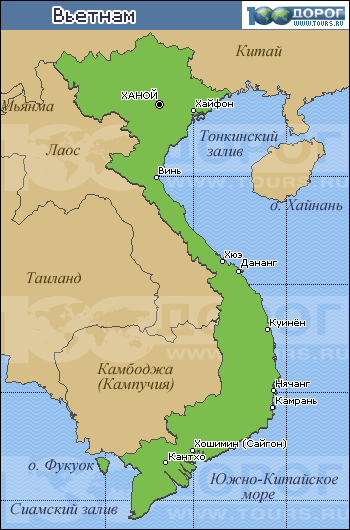 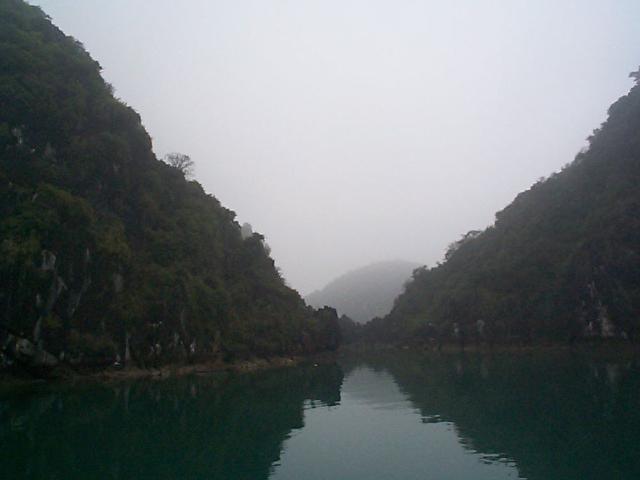 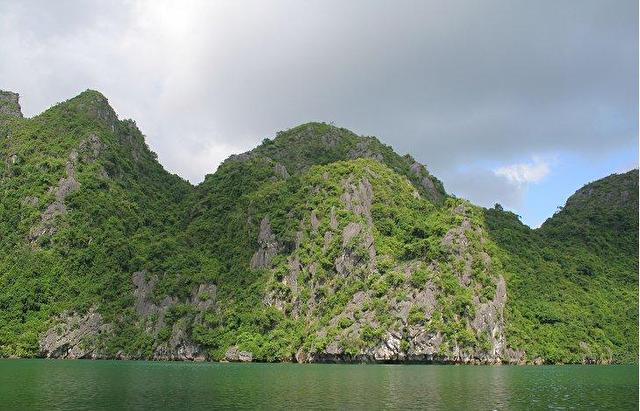 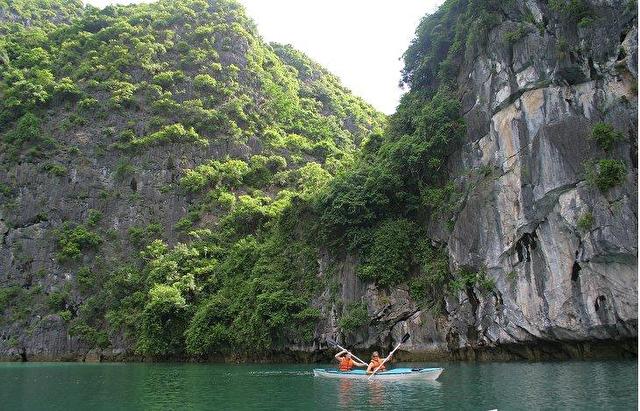 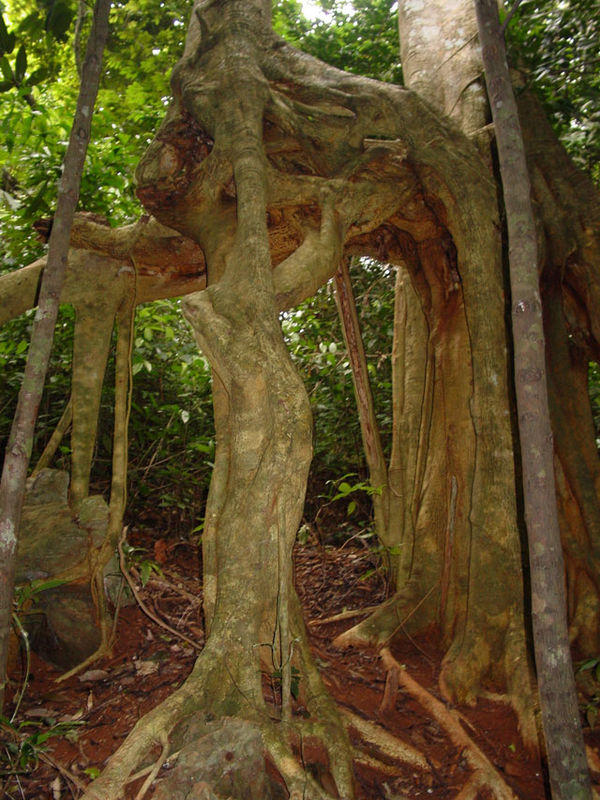 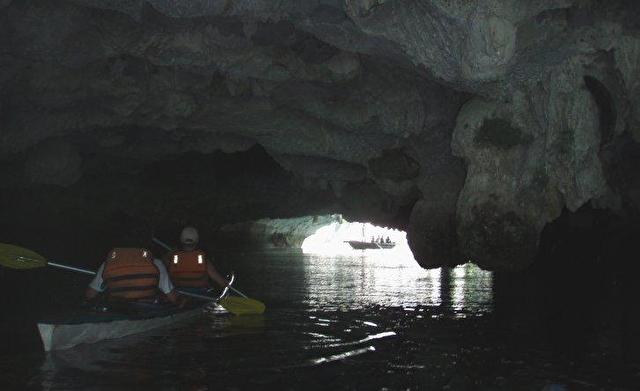 Национальный парк Катба
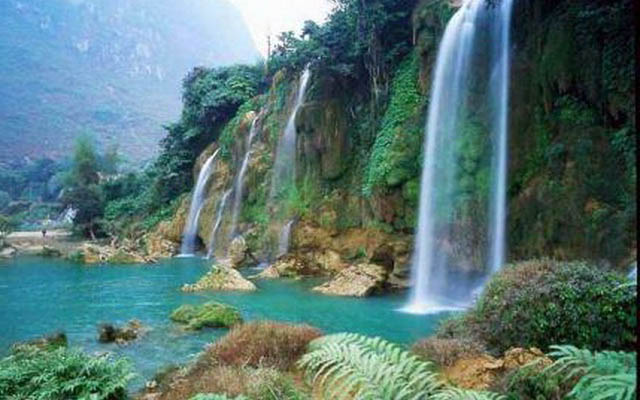 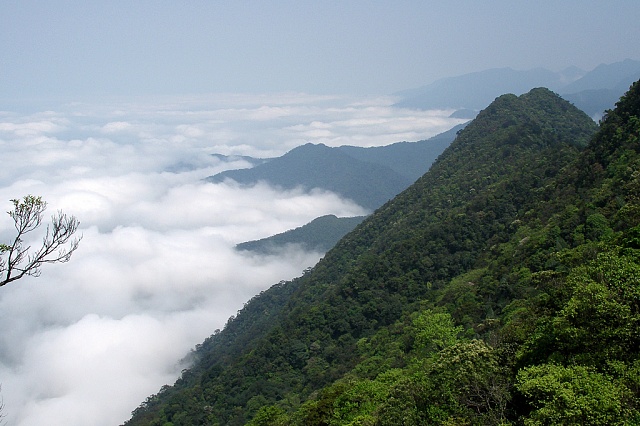 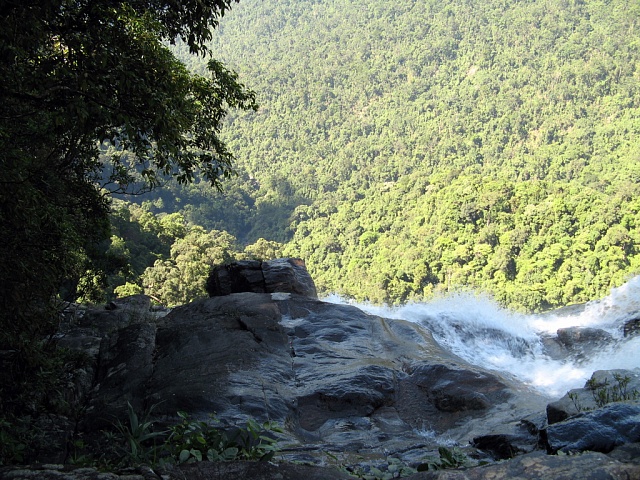 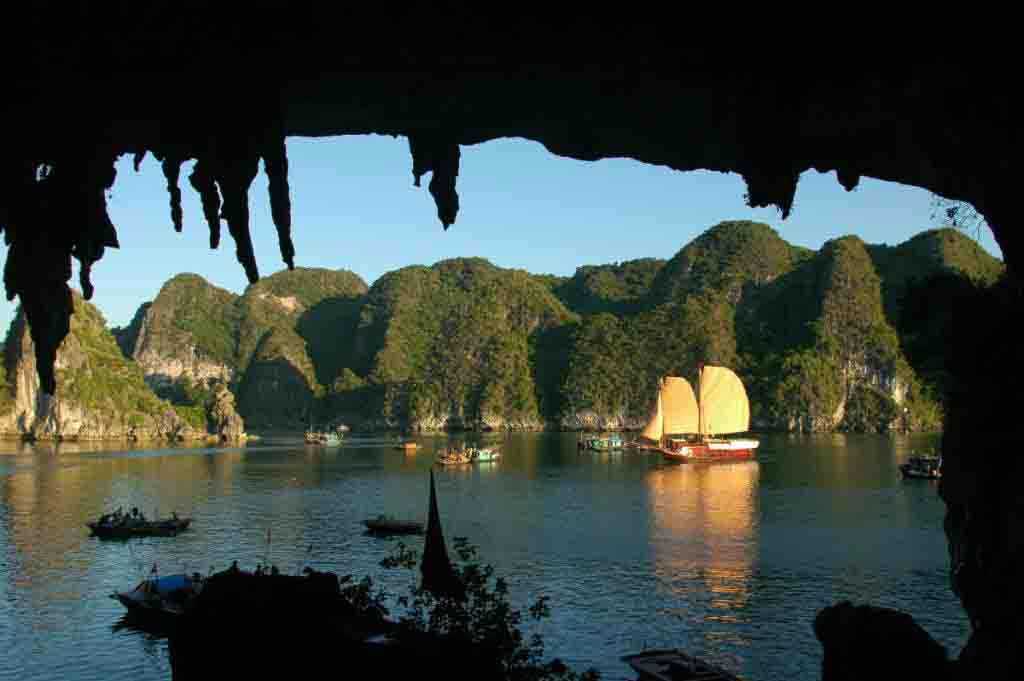 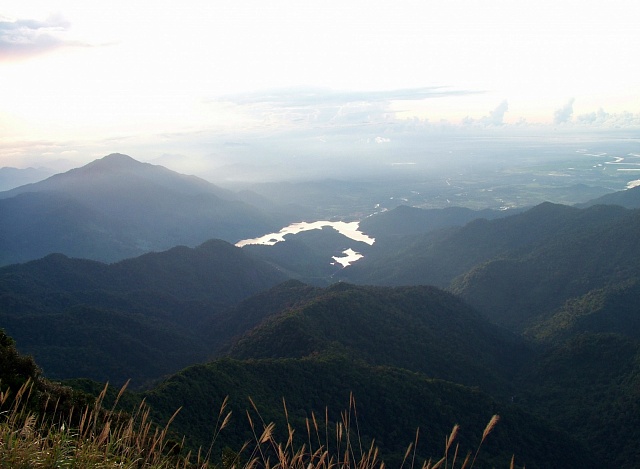 Национальный парк Бать-Ма
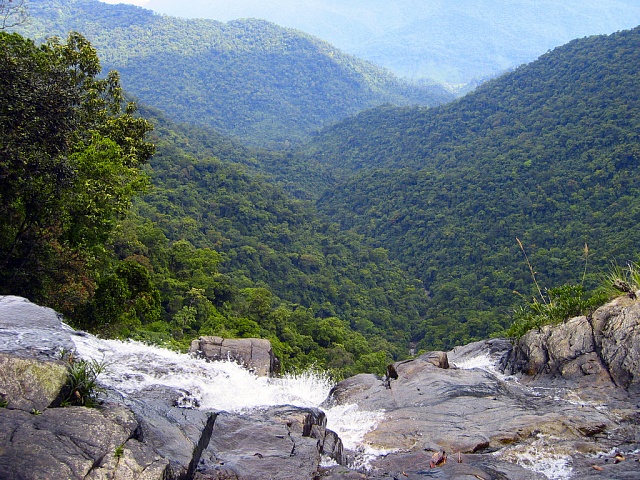 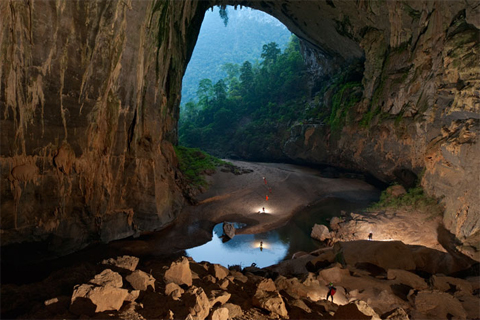 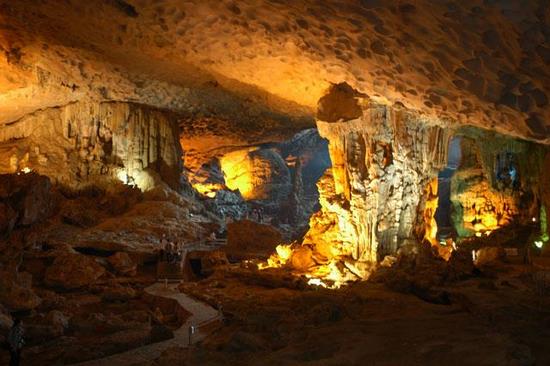 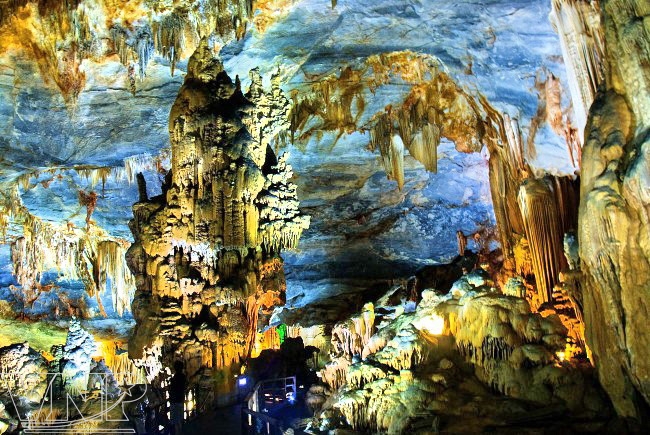 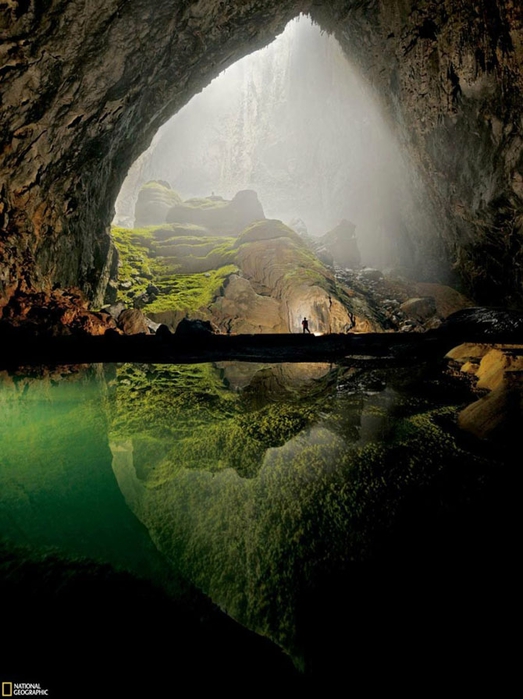 Национальный парк Фонгня-Кебанг
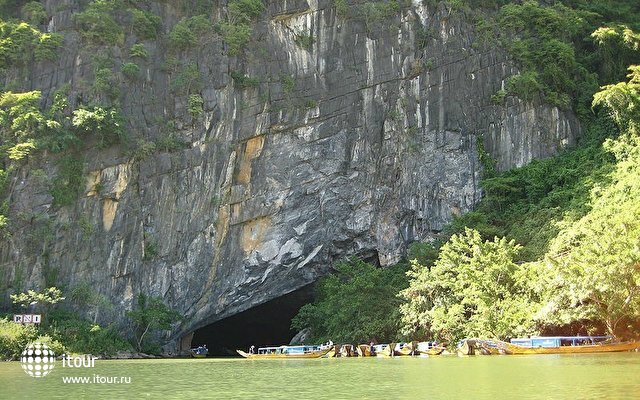 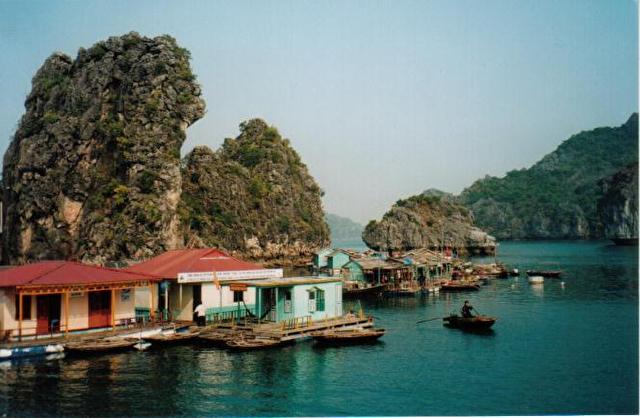 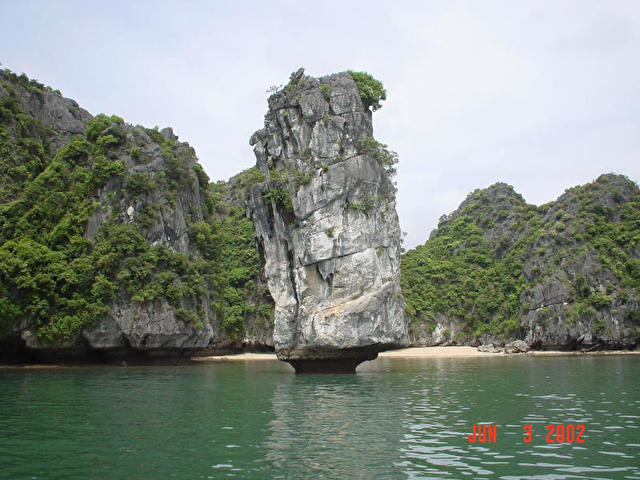 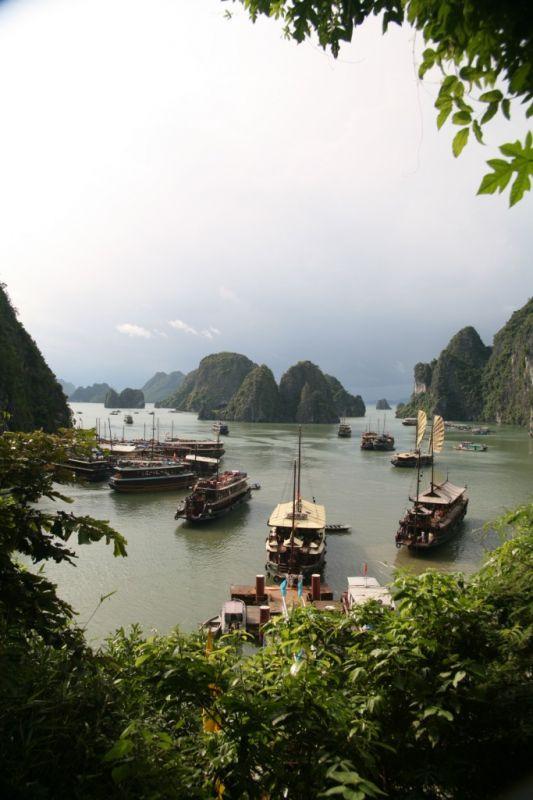 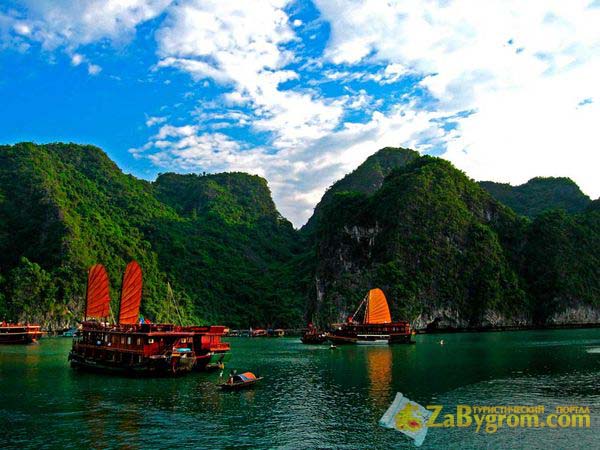 Национальный парк Халонг
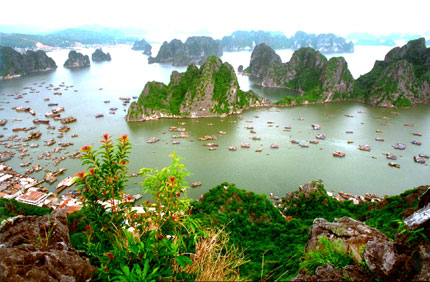 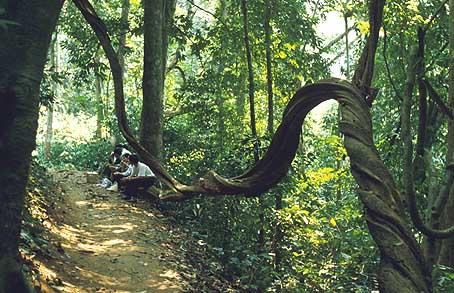 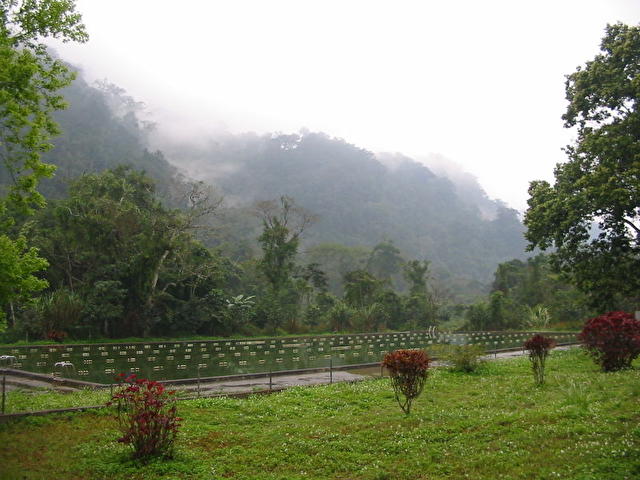 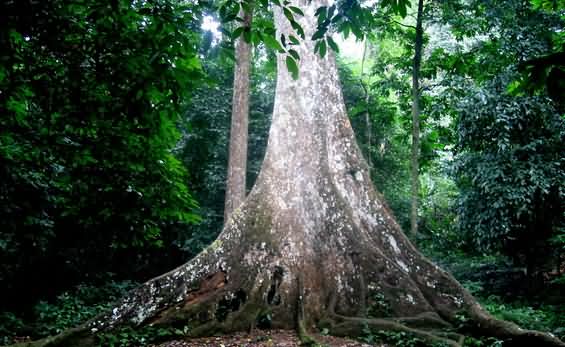 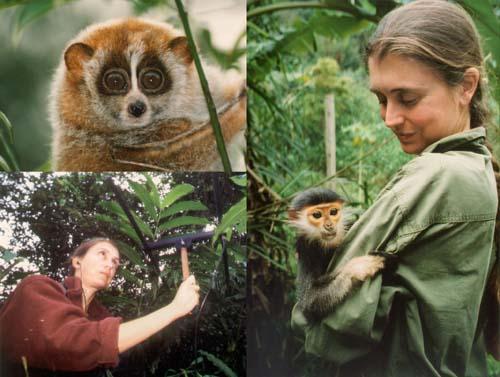 Национальный парк Кук-Фыонг
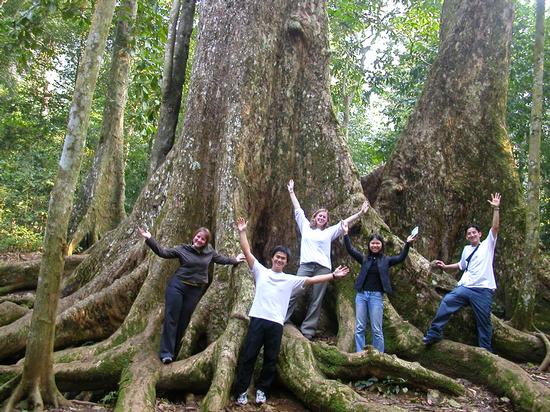 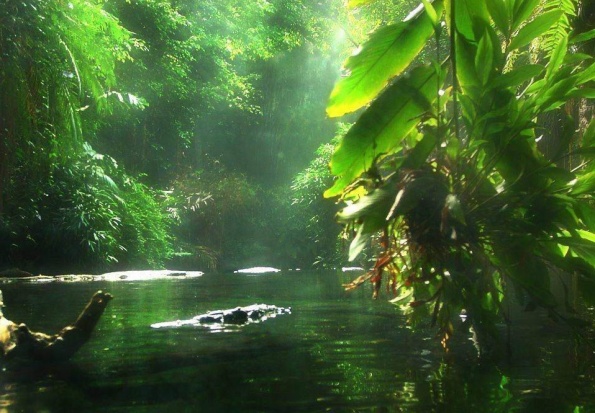 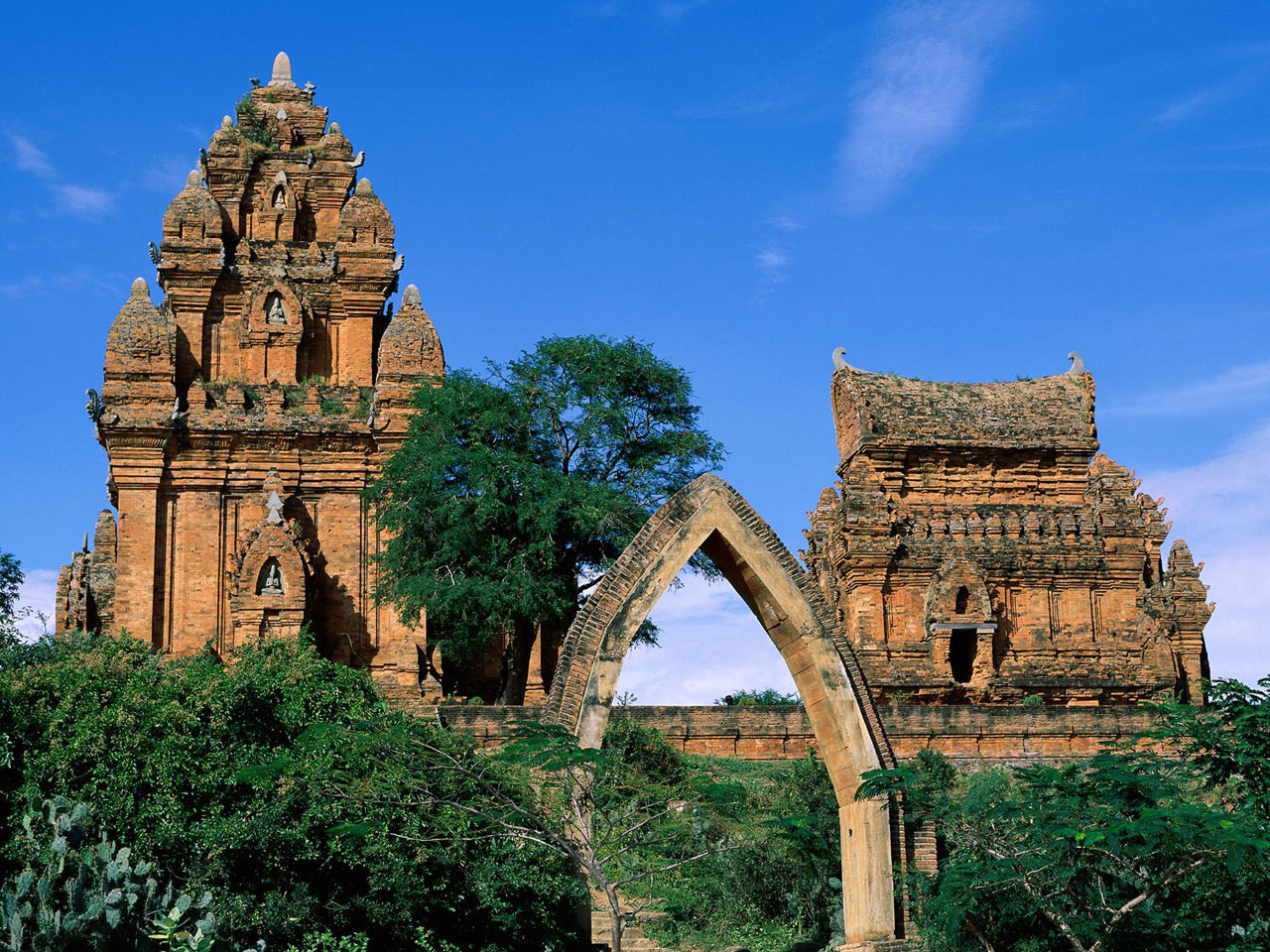 Спасибо за внимание